Client Experience Reporting
Jul 2024
Authors:
Slide 1
Hart et al (Cisco Systems)
Executive Summary
Situation
APs have many control knobs that affect the client experience
APs optimize the setting of those knobs to maximize the client experience
… Using measures made by or offered to the APs

Problem
These measures may not capture all the dimensions that matter to clients
Clients have no easy, standardized way to express their satisfaction / dissatisfaction with the 802.11 deployment
…. They don’t have a seat at the table

Solution
Enable clients to be able to report their recent Client Experience to the network
Slide 2
Hart et al (Cisco Systems)
Situation – AP has many control knobs at different time scales that affect the client experience
Very Short
Very long
Long
Short
How often to trigger each client (&/or solicit BSR)
How DL traffic is scheduled to clients
How often to sound each client
MCS/NSS/RU selection for DL and for UL
Use of OFDMA / MU-MIMO / SU (and level of padding)
AP positions (dense, sparse, coverage holes)
Major feature support (11n/ ac/ ax/ be/.., 11r, …)
Backhaul throughput / latency to intranet
Backhaul throughput / latency to Internet
Number of SSIDs
Choice and change frequency of Primary channel / Channel width 
Choice and change frequency of  AP TX power / Local TPC/TPE 
Coverage overlap between adjacent APs
EDCA and MU EDCA parameters
Medium feature support and enablement (FILS, TWT, R-TWT, P2P TWT)
BSS Coloring
Network contribution to time to associate
Network contribution to time to roam
BA/TWT/SCS/ … agreements accepted / countered / rejected
Use of BSS-wide mgmt. features like AP Add/Delete, Advertised TTLM as APs juggle tasks
Use of per-STA mgmt. features like BTM to another AP, BTM+TTLM, BTM+Link Add+Delete to steer clients to clearer air
Use of legacy features like Probe Response suppression, Association Rejection, ML Setup with fewer links offered, etc
Slide 3
Hart et al (Cisco Systems)
Situation – AP has many measures for an excellent client experience
Brief onboarding time
Reliable DHCP, DNS, walled garden, application performance
Ongoing assurance testing, Thousand Eyes
Comprehensive wireless coverage throughout the deployment
Channel utilization not too high 
Few co-channel APs, high throughput for offered load
Low proportion of retries wrt tries
Low latency, high power efficiency
Especially for QoS TIDs, transmit buffers are shallow almost always
Low latency
High MCSs / NSSs / data rate with individual clients 
High system throughput / efficiency
High degree of spatial reuse via AP/client power control
SLAs expressed by SCS(QC) met (with margin)
Brief outages during roaming
Solid coverage overlap between adjacent APs
Slide 4
Hart et al (Cisco Systems)
Problem – but these measures are incomplete: they don’t include the client’s own perspective of their experience
What matters to the client:
Connectivity (to intranet, Internet)
Coverage, Throughput, Latency & Jitter
Determined in turn by RSSI, interference level, contending Wi-Fi devices, deferring due to non-Wi-Fi emissions, etc
Power efficiency
Roaming experience
In-device coexistence mitigation
Privacy
Other …

But the AP is not directly aware of many of these parameters:
E.g., AP might aim for a minimum DL RSSI and UL RSSI everywhere, but only has intermittent access to DL RSSIs via 11k Beacon Report. And AP2AP RSSIs are an inferior substitute for these.
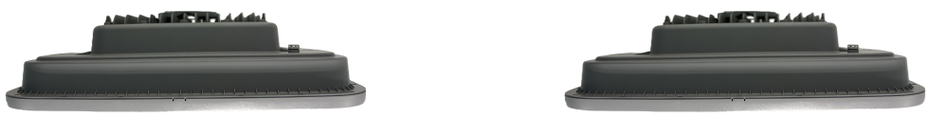 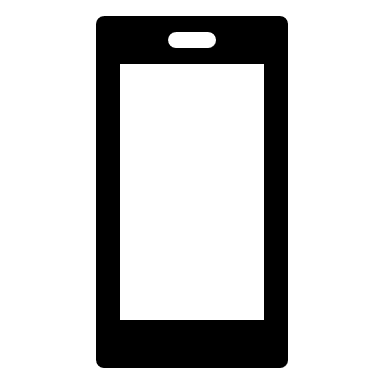 Example: stadium antennas (configured to 10deg beamwidth) have much weaker AP2AP RSSIs than AP2client RSSIs
Slide 5
Hart et al (Cisco Systems)
Solution – Overarching Concept
Enable clients to be able to report their recent Client Experience to the network
Thereby provide the system of APs (+compute) and clients with the information needed to improve the collective client experience
Enable the network’s ongoing trialing of alternatives to discover how to maximize the client experience
Akin to Minstrel for rate selection, but with a much larger scope (i.e., revisit slide 3)
The trialing can be: 
Manual, or
Automatic, via closed loop optimization (using AI/ML etc), likely with guardrails
Slide 6
Hart et al (Cisco Systems)
Solution – Option A: One Client Experience Score, plus areas for improvement
Client can report a Client Experience Score (“Health Score”): e.g., 1 (all but unusable) to 255 (faultless)
To accommodate the range of clients and how much effort they can allocate to determining a Client Experience Score, exactly how a client populates the value may be implementation dependent 
The overarching requirement is for the client to pick a way to calculate their Client Experience Score such that the client would be happier with a network that it describes by a higher score than by a lower score
Client can also report area(s) for improvement by the network:
E.g., 802.11 coverage/throughput, 802.11 latency/jitter, scanning and roaming, reliability, power efficiency, in-device coexistence, security/upper layers, backhaul, …
The union of areas defined should provide complete coverage of the network characteristics; and each area should be specific enough that the network can reasonably identify what kind of actions would mitigate the concern
Slide 7
Hart et al (Cisco Systems)
Solution – Option B: Multiple Client Experience Scores, one per topic
Slide 8
Hart et al (Cisco Systems)
Solution – Options A+B: Extra Details
To calibrate/compare the information over time as the client mix evolves, it is preferred that:
The Client Experience Score(s) be subject to quantitative guidelines, and/or
The sender identifies itself via one or more of: device type/make/model/SW versions/chipset ID [1]
The client feedback could be sent as:
a response to an AP request or an unsolicited response or
a conditional response to a conditional AP request (“send an unsolicited response whenever a Client Experience Score is above/below a threshold or changes by an amount above/below a threshold”)
To help compare the client experience before-and-after a network behavioral change, the AP might request the Client Experience Score(s) calculation be reset
For clients that cannot connect, the network may infer a CES of 0
Slide 9
Hart et al (Cisco Systems)
Summary
Benefit of Client Experience:
Enable clients to be able to report their recent Client Experience (“health”) to the network
… such that the system of APs (+compute) and clients has the information needed to improve the collective client experience of the system
Ongoing trialing of alternatives can occur, to discover how to maximize the client experience
This provides clients with a seat at the table when decisions are being made on their behalf
The goal of this process is for clients to collectively see a higher Client Experience score  
The proposal is very flexible for clients:
What the client puts in is what the client gets out
Slide 10
Hart et al (Cisco Systems)
References
[1] 24/0518, “Troubleshooting Metric Follow Up”, Jerome Henry et al, Cisco Systems
Slide 11
Hart et al (Cisco Systems)
Strawpoll 1
Do you prefer option 1 (1 Client Experience Score + list of areas for improvement) versus option 2 (multiple Client Experience Scores, one per area)


Option 1
Option 2
Abstain
Slide 12
Hart et al (Cisco Systems)
Strawpoll 2
Do you agree to add the following text to the 11bn SFD:
The 802.11bn amendment will define an exchange that allows non-AP STAs to rate their Client Experience of the current network


Y / N / A
Slide 13
Hart et al (Cisco Systems)
Backup
Slide 14
Hart et al (Cisco Systems)